Cybersecurity
Presented by
Security Management Partners
Waltham, MA
1
Security Management Partners Internal Use Only
Your Speaker
Peter Bamber, CISA, CRISC, CISSP
VP, Information Security Consulting Services, SMP
2
Security Management Partners Internal Use Only
Cybersecurity Awareness
The Federal Financial Institutions Examination Council (FFIEC) members are taking a number of initiatives to raise the awareness of financial institutions and their critical third-party service providers with respect to cybersecurity risks and the need to identify, assess, and mitigate these risks in light of the increasing volume and sophistication of cyber threats
https://www.ffiec.gov/cybersecurity.htm
3
Security Management Partners Internal Use Only
Assesses the complexity of  an institution’s operating environment
Data/communication connections
Transaction and payment initiation process
Management of information technology products and services
4
Security Management Partners Internal Use Only
Assess Current Practices
Current cybersecurity posture
Target state for cyber security
Identify and prioritize opportunities for improvement
 Within the context of a continuous and repeatable process
Assess progress toward the target state
Communicate among internal and external stakeholders about cyber security risk





http://www.nist.gov/cyberframework/upload/cybersecurity-framework-021214-final.pdf
5
Security Management Partners Internal Use Only
No longer just focus on Fraud
Internet based threats
Fall-out from Cyberwar
6
Security Management Partners Internal Use Only
FFIEC Cyber Review Feedback
Increase your understanding of the specific threats you face!
Be prepared to demonstrate your threat management process is effective!
7
Security Management Partners Internal Use Only
What is expected
Demonstrate understanding of cybersecurity risks your institution and the banking industry
Strategies and tactics to identify and mitigate those risks
Documenting a program is not enough!
8
Security Management Partners Internal Use Only
Major hazards per the FBI
Account takeovers
Third-party payment processor breaches
Securities and market trading company breaches
ATM skimming breaches
Mobile banking breaches
Insider access
Supply chain infiltration
Telecommunication network disruption

http://newjersey.nacdonline.org/files/ChaptersLayout/ChapterContent/NewJersey/Advisen_Cyber_Whitepaper_Financial_Institutions%20%28Oct-2012%29%20%283%29_1355946722466_1.pdf
9
Security Management Partners Internal Use Only
Community Banking Cyberthreats
Malicious software, or "malware"
DDoS attacks
ACH/payment account takeover
Data leakage
Third-party/cloud vendor risks
Mobile/web application vulnerabilities
Weaknesses - project management or change management




http://www.communitybankingconnections.org/articles/2014/Q1/cybersecurity.cfm
10
Security Management Partners Internal Use Only
Targets
Majority of cyber attacks in 2013 mimicked social networking sites - 35.4%

Financial and phishing targets - fake banking sites, payment systems and online stores -31.45%
 
Mail services - 3rd with 23.3% of attacks









https://securelist.com/analysis/kaspersky-security-bulletin/59411/financial-cyber-threats-in-2013-part-1-phishing/
11
Security Management Partners Internal Use Only
Phishing-2013
31.45% of all phishing attacks in 2013 targeted financial institutions

22.2% of all attacks involved fake bank websites

Banking phishing doubled from previous year





https://securelist.com/analysis/kaspersky-security-bulletin/59411/financial-cyber-threats-in-2013-part-1-phishing/
12
Security Management Partners Internal Use Only
Spearphishing 2013
Targeted attacks aimed at Small Businesses
 1-250 employees -  30% of targeted attacks
1 in 5 small business organizations with at least one spear-phishing email

39% of targeted spear-phishing attacks were sent to Large Enterprises
 2,500+ employees
1 in 2 of which were targeted with at least one attack



http://www.symantec.com/content/en/us/enterprise/other_resources/b-istr_main_report_v19_21291018.en-us.pdf
13
Security Management Partners Internal Use Only
Targeted Attacks – Web-Based
Malware was found on 1 in 566 websites -Symantec







www.symantec.com/content/en/us/enterprise/other_resources/b-istr_main_report_v19_21291018.en-us.pdf
14
Security Management Partners Internal Use Only
Mobile Threats
Malicious apps, mobile malware reaches 1 million mark
Trend Micro, there are over one million malicious applications available for download on the Android market 10/1/2013

McAfee Labs- 17,000 new unique forms of mobile malware targeting Android-based devices Q2 2013
21% over 14,000 new unique strains in Q1 2013







http://www.zdnet.com/malicious-apps-mobile-malware-reaches-1-million-mark-7000021371/
"McAfee Threats Report: Second Quarter 2013,"
http://www.mobilepaymentstoday.com/article/219713/Mobile-malware-to-have-doubled-in-2013-says-McAfee
15
Security Management Partners
Social Engineering-SMS
App stores
Illegitimate Sources of Mobile Apps
Malicious Apps that Look Legitimate
“Legitimate” apps used for bad purposes!
16
Security Management Partners Internal Use Only
Malware
Have also become a cybercriminal target
The FAKETOKEN malware mimics the token generator app of a financial institution
Users end up giving out their password to avoid receiving an error message
Once users enter their password, the malware generates a fake token and sends the stolen information to a specific number



http://about-threats.trendmicro.com/us/mobile/monthly-mobile-review/2013-08-mobile-banking-threats
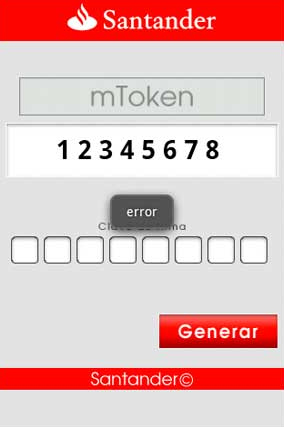 17
Security Management Partners Internal Use Only
Caller ID and SMS Spoofing
Legitimate use of apps?
http://www.spoofmytext.com/
http://www.sendanonymoussms.com
http://textopirate.com/en
18
Security Management Partners Internal Use Only
Physical Social Engineering
Attackers will simply go into a building and take the information they need 





 




*Content  on the “physical“pages from Wikipedia
19
Security Management Partners Internal Use Only
Wireless Hotspots
WiFi signals are radio waves
Anyone near a public WiFi network can listen in 
Public WiFi hotspots don't encrypt the data being transmitted through them!



http://blog.lifestore.aol.com/2013/03/10/public-wifi-hotspot-security/
20
Security Management Partners Internal Use Only
Social Media Concerns
Facebook links- “I have found a funny picture of you!” 
Links to a malware site
Charitable requests
Are they real should you be accessing on a business system?
Amazon and other ecommerce site links sent through Twitter and Facebook!
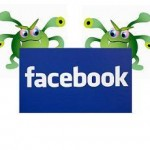 21
Security Management Partners Internal Use Only
Vendor Management
Breach at Goodwill Vendor Lasted 18 Months
https://krebsonsecurity.com/2014/09/breach-at-goodwill-vendor-lasted-18-months/

76% of data breaches resulted from a third-party who introduced security deficiencies that were exploited
Trustwave 2012 Global Security Report
Review vendor security prior to contract
Assess and improve vendor program on a regular schedule
Align with the business and other stakeholders
Put audit language in contracts
Business critical vendors must have greater oversight
Monitor regularly
22
Security Management Partners Internal Use Only
Big Picture
Top Down approach
Understand the NIST framework
http://www.nist.gov/cyberframework/upload/cybersecurity-framework-021214-final.pdf
Combine cybersecurity and risk management strategy
Improve governance
Information sharing
Cybersecurity training
23
Security Management Partners Internal Use Only
Steps to take
Understand threats to business critical systems
Conduct a review of cyber controls
 Both in house and outsourced
Review impact and controls of all new technologies 
Prior to introduction
Enhance Incident Response plan
Utilize outside experts to augment your review process and IR plan
24
Security Management Partners Internal Use Only
Thank you for Time Questions?
Please contact us:
Doug Gerth
Dgerth@smpone.com
781-890-7671
25
Security Management Partners
Internal Use Only